Impact of NAoPri
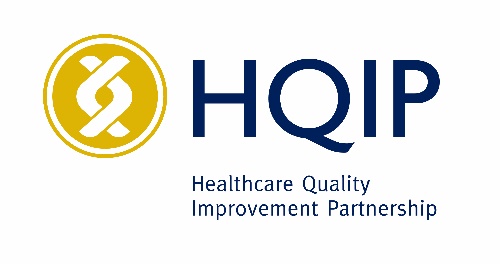 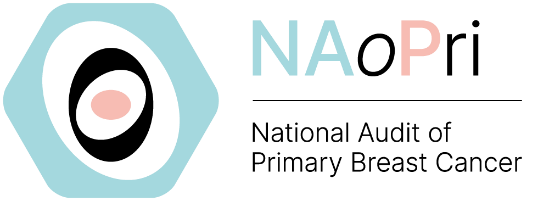 SYSTEM 
How the project supports policy development & management of the system
NATIONAL
Evidence of national improvements in the quality and outcomes of care
The scope of the NAoPri was determined in consultation with stakeholders. The NAoPri Scoping Document was informed by a survey. Among the respondents were 83 surgeons, 77 oncologists, 70 nurses, and 288 patients or patient advocates. The Scoping Document is available here: https://www.natcan.org.uk/audits/primary-breast/reports/naopri-scoping-document/
The first NAoPri State of the Nation (SotN) report and supplementary materials were published in September 2024. 
The SotN report identified several key areas with substantial practice variation. These include:
Use of neo-adjuvant chemotherapy in patients with early invasive breast cancer.
Rates of immediate reconstruction following mastectomy.
The report is available here: https://www.natcan.org.uk/reports/naopri-state-of-the-nation-report-2024/
Between March 2021 and September 2024, members of the NAoPri team published 10 peer-reviewed articles about breast cancer, building on the legacy of the National Audit of Breast Cancer in Older Persons (NABCOP). Available at: https://www.nabcop.org.uk/publications/journals
The NAoPri has commenced publishing quarterly clinical performance indicator reports using the Rapid Cancer Registration Dataset (RCRD) made available by NCRAS. This provides frequent feedback to trusts about their progress on performance indicators and data quality. The quarterly reports are available here: https://www.natcan.org.uk/audits/
primary-breast/reports-2/
The NAoPri presented the work of the audit at these events:
UK Breast Cancer Group (BCG) Annual Meeting.
Association of Breast Surgery Conference.
National Cancer Audit Collaborating Centre (NATCAN) Key Findings Webinar.
Cancer Alliance Workshops.
Where we disseminated key messages to multidisciplinary audiences.
In order to address the issues of data quality,
The NAoPri has been promoting the use of the TDA field in the Cancer Outcomes and Services Dataset (COSD). A working group has been convened to address the complexities of reporting on this metric.
Key data items within the COSD have been identified and published here: https://www.natcan.org.uk/resources/key-cosd-data-items-2023-2024/
In order to continually address data quality, the NAoPri has presented at the Cancer Outcomes and Services Dataset (COSD) Roadshows (Jan-Feb 2024) and published COSD key data items, promoting data completeness. Key data items can be found here: https://www.natcan.org.uk
/resources/key-cosd-data-items-2023-2024/
PUBLIC 
How the project is used by the public and the demand for it
LOCAL 
How the project stimulates quality improvement (QI)
In Spring 2024, the NAoPri completed recruitment for their Patient and Public Involvement (PPI) Forum. The Forum acts as a consultative group to the NAoPri Project Team, ensuring the voice of patients is reflected in the direction and delivery of the audit. The group is comprised of 15 members from across the UK with personal experience of primary breast cancer. Five members are also representatives of breast cancer charities, strengthening the links between the NAoPri and our stakeholders.
The NAoPri Quality Improvement Plan was published in September 2024, defining 10 key performance indicators mapped to five overarching quality improvement goals based on national guidelines and standards for primary breast cancer. The QI Plan can be accessed here: https://www.natcan.org.uk/reports/naopri-quality-improvement-plan-2024/
The NAoPri 2024 State of the Nation Data Viewer provides tabular and graphical summaries for individual NHS organisations to view their local audit results. This is available at: https://www.natcan.org.uk/reports/naopri-state-of-the-nation-report-2024/
Patient and public versions of the Scoping Document and State of the Nation Reports were created in collaboration with the PPI Forum. The State of the Nation Patient and Public Report received Crystal Mark plain English certification. Available at: https://www.natcan.org.uk/reports/naopri-state-of-the-nation-patient-and-public-report-2024/
The NAoPri Local Action Plan 2024 templates help local teams to set clear QI aims based on the audit’s recommendations and develop plans for implementation. This is available at:
https://www.natcan.org.uk/reports/naopri-state-of-the-nation-report-2024/
Infographics that summarise the main report results for a broad audience are available at: https://www.natcan.org.uk/reports/naopri-state-of-the-nation-report-2024-infographic/
The NAoPri has produced 7 quarterly newsletters to engage stakeholders and keep them up to date on our progress. The most recent newsletter was circulated to over 900 recipients and is available at: https://www.natcan.org.uk/news/naopri-newsletter-october-2024/
Reports have been engaged with widely as evidenced by
365 downloads of the NAoPri State of the Nation Report 2024 webpage in the 2 months after publication (Sep 18th  to Nov 15th 2024).
63 engagements with the NAoPri Quarterly Clinical Performance Indicator Report (Oct 10th to Nov 10th 2024).
                               Source: Google Analytics (unique events)
The NAoPri increased engagement with breast cancer teams via social media. @NAoPRi_news makes weekly posts and has amassed 576 X (Twitter) followers.
© 2024 Healthcare Quality Improvement Partnership (HQIP)
December 2024